SPring-8
Super Photon ring 8 GeV

8 GeV の加速電子

	偏向電磁石や
	アンジュレータ

高輝度の白色光

	結晶面の Bragg 
	散乱により分光

高強度・平行・単色 X 線

    Energy = 7 ～ 40 keV
    誤差 ΔE / E < 1/1000
LAC（X 線線吸収係数） = 物質の（重力）密度×MAC
MAC（X 線質量吸収係数）
    = 物質の化学組成と X 線エネルギーだけで決まる物性定数
各種元素の K 吸収端の X 線エネルギー

26Fe	  7.1120
28Ni	  8.3328
29Cu	  8.9789
30Zn	  9.6586
39Y	17.0384
40Zr	17.9976
42Mo	19.9995
47Ag	25.5140
50Sn	29.2001
53I	33.1694
55Cs	35.9846
	     keV
35.970 keV
36.000 keV
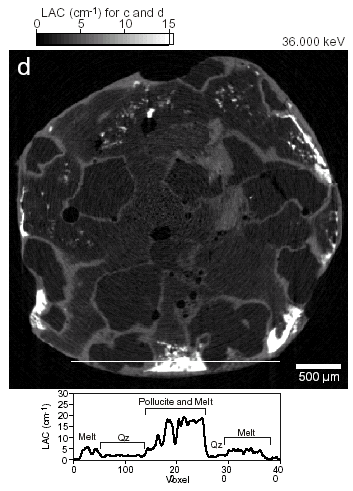 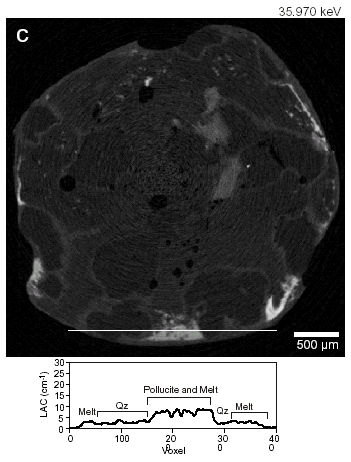 液相濃集元素 55Cs を添加した部分溶融花崗岩（3.5 mm 径）
X 線吸収端を使った元素濃度の３Ｄマッピング
X-CT
EPMA
X-CT
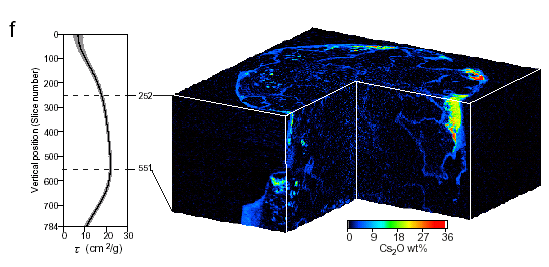 X-CT
EPMA